FROM CHAOS TOCOLLABORATION
Leadership Tools for Increasing Individual Accountability and Turning Excuses Into Results

@alexmdorr
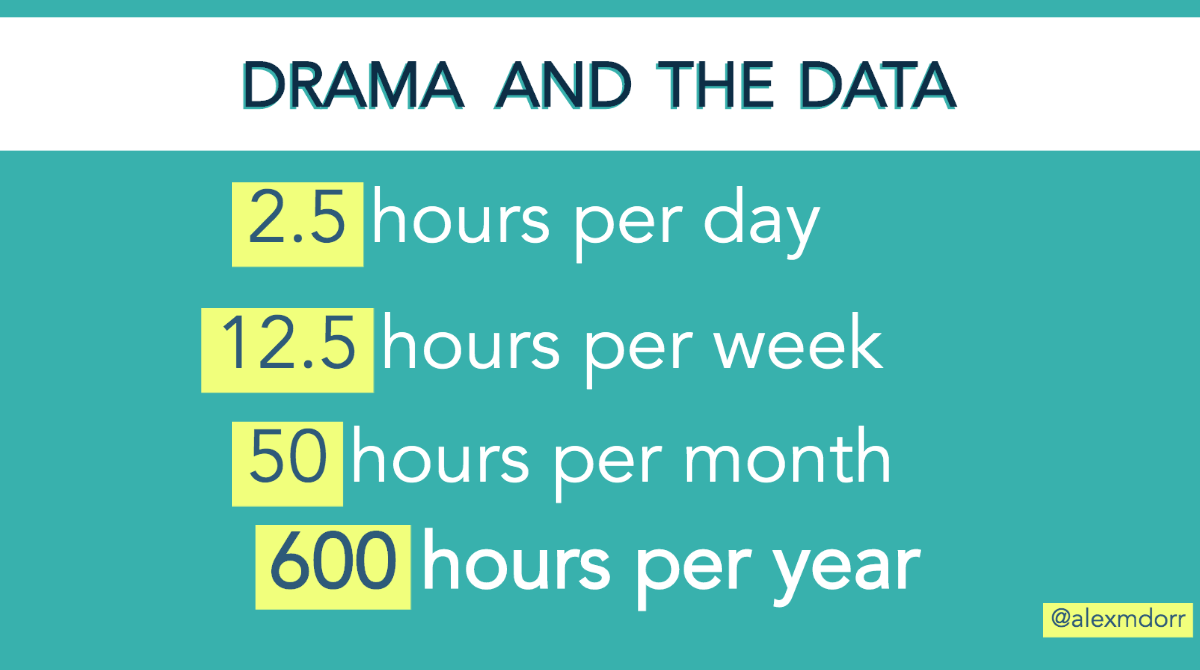 UNDERSTANDING THE HUMAN CONDITION
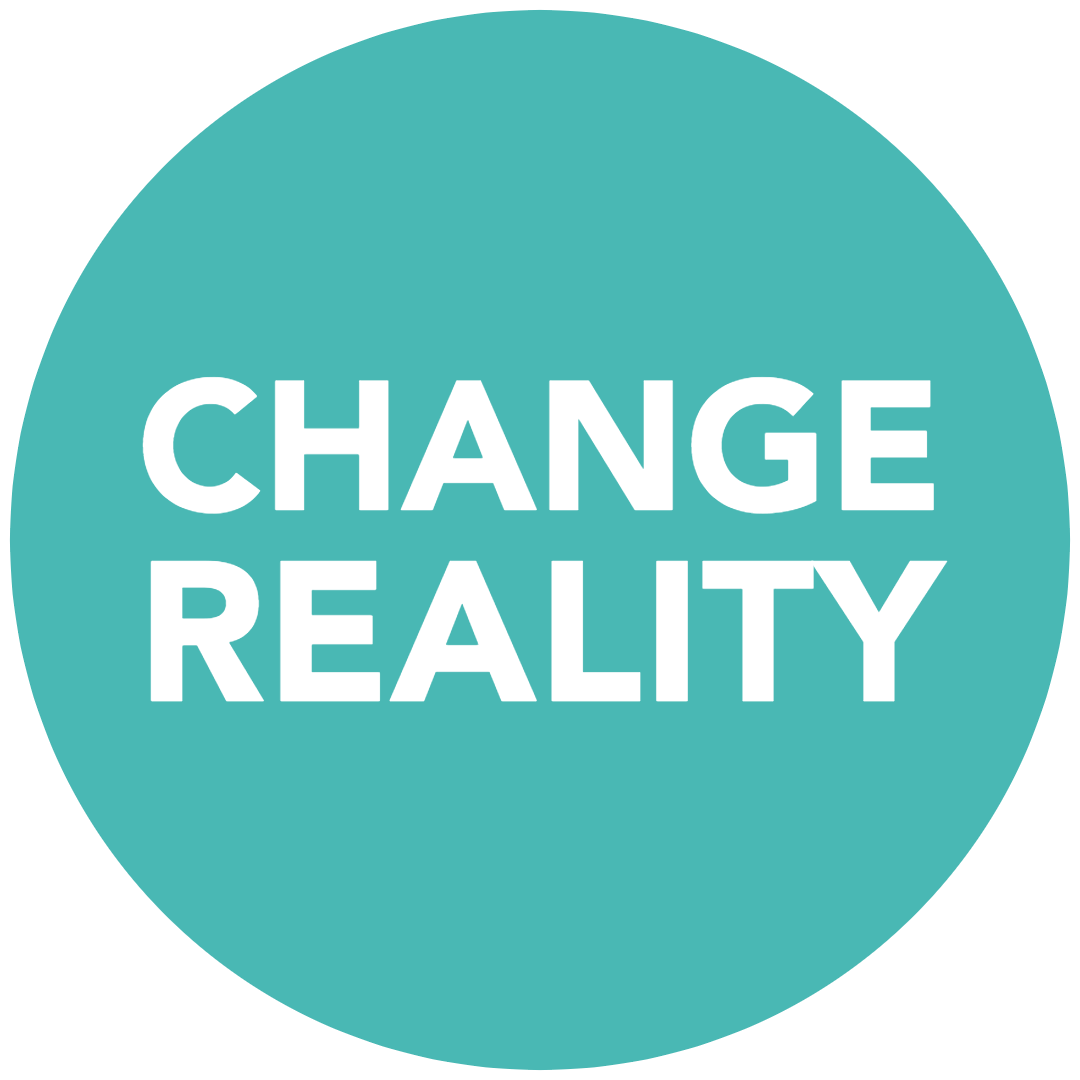 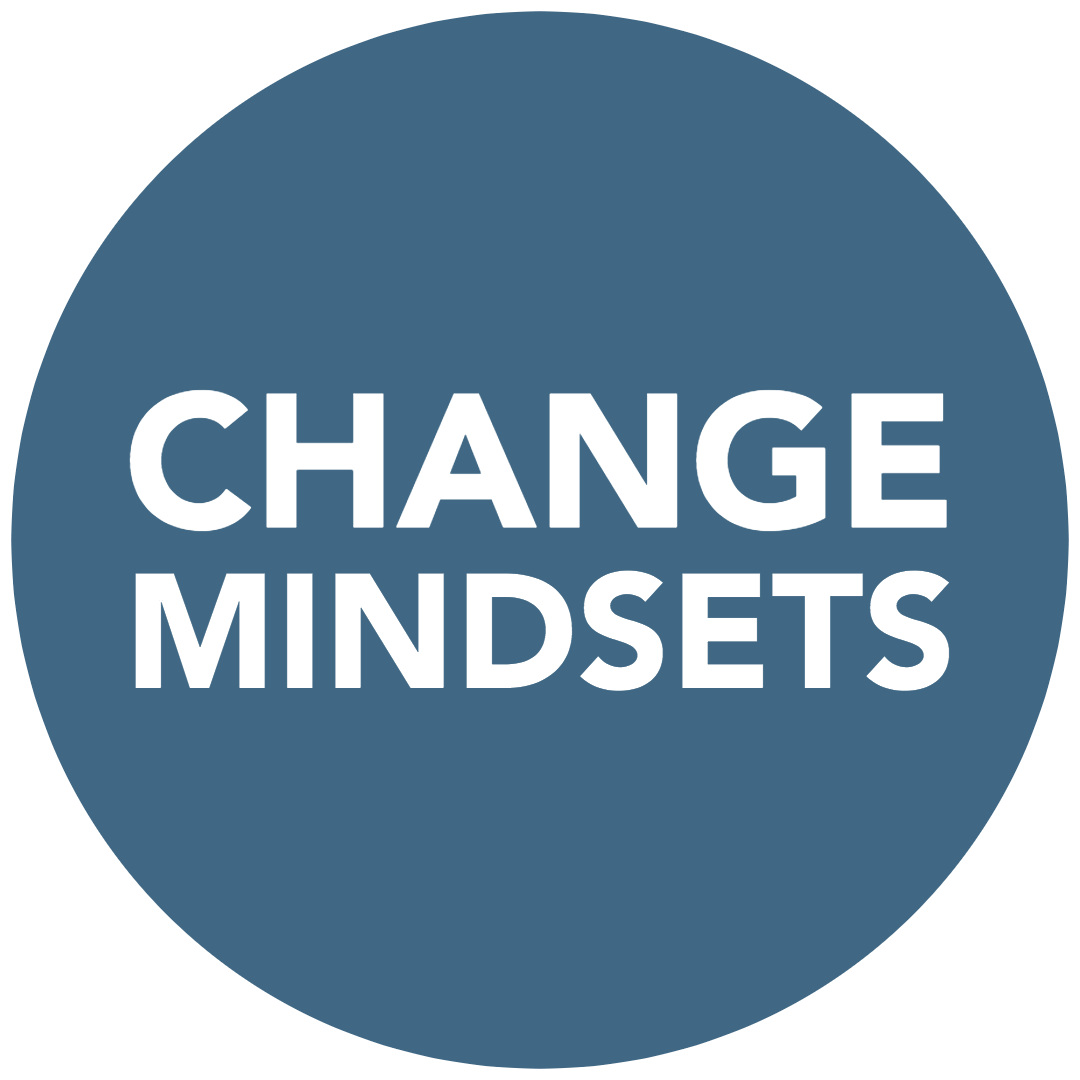 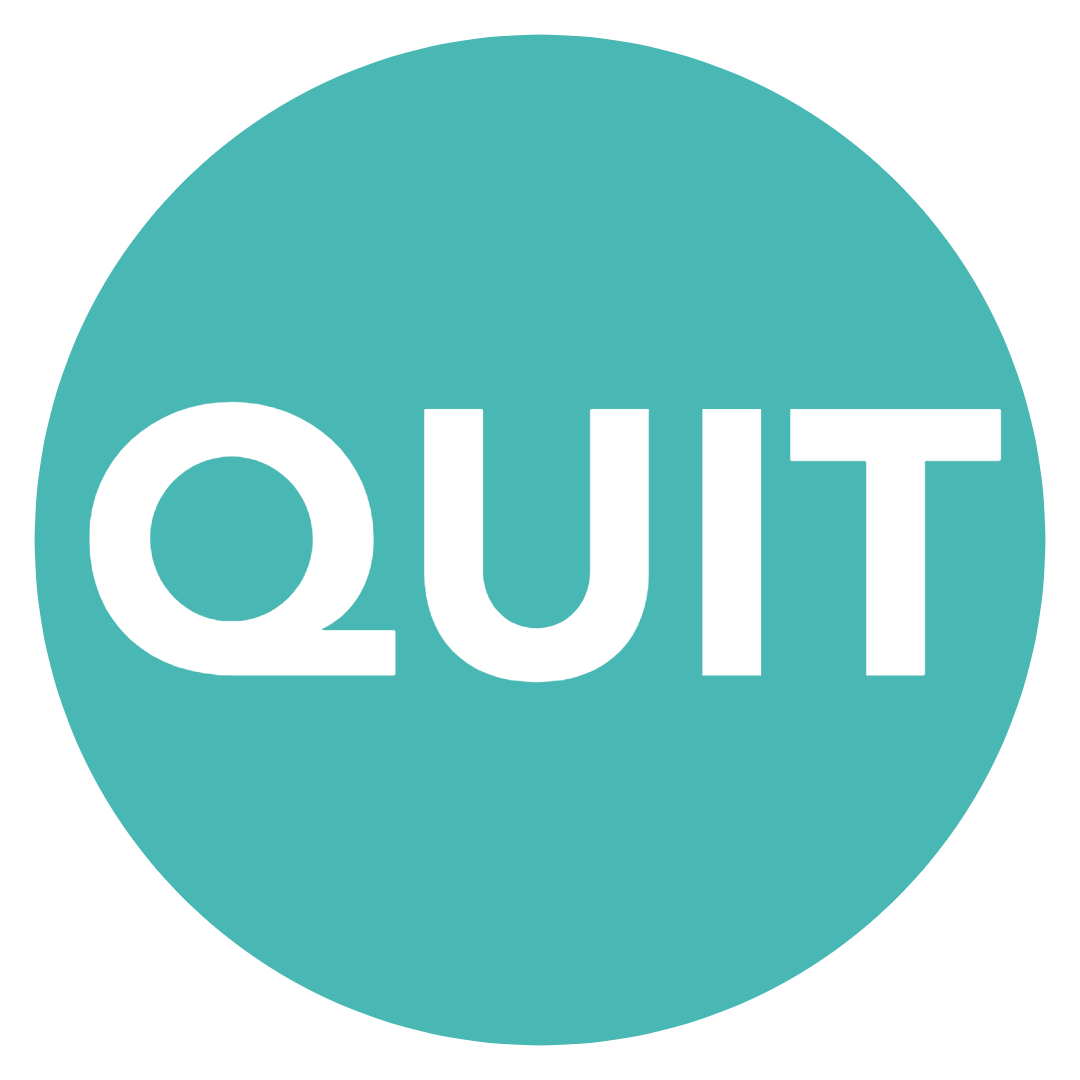 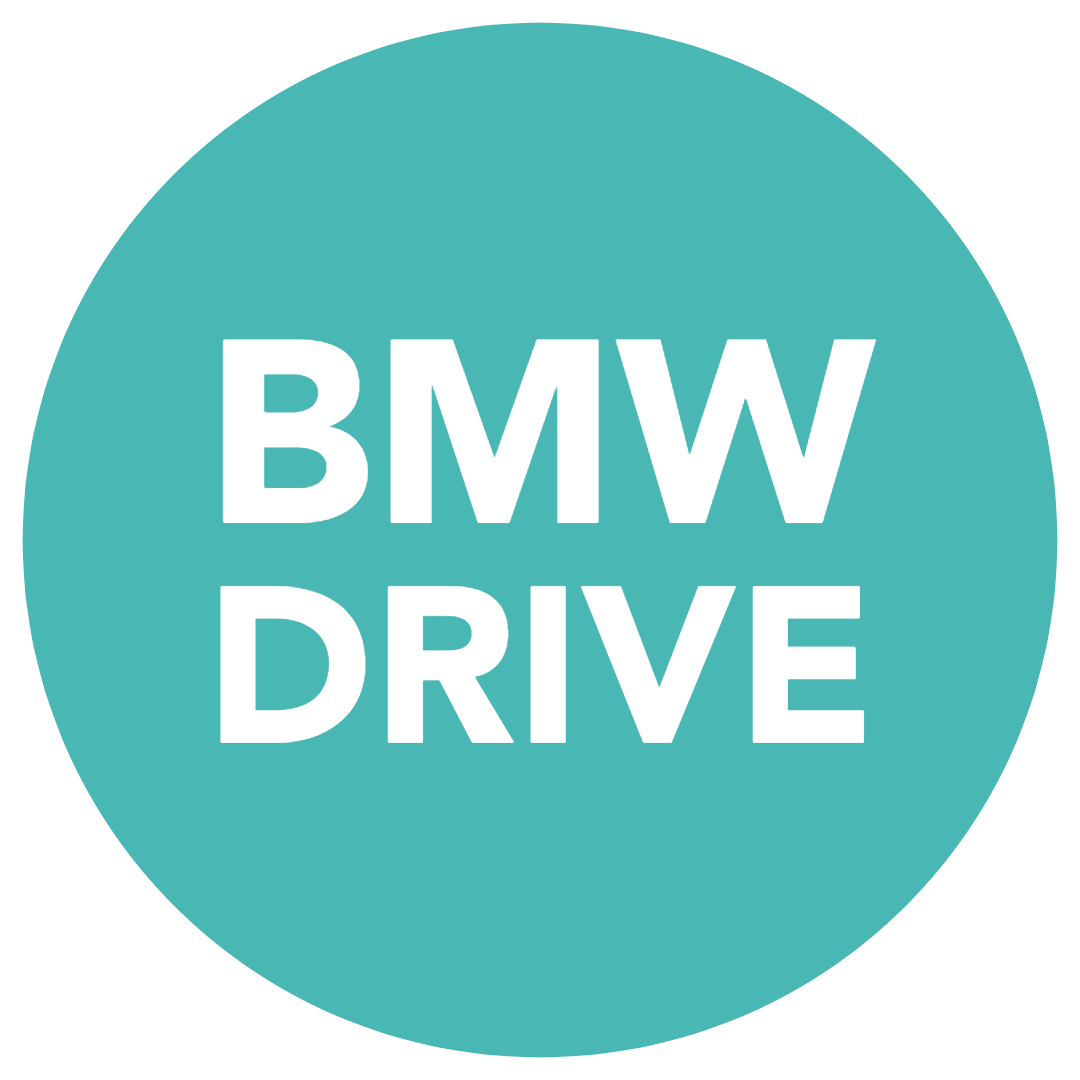 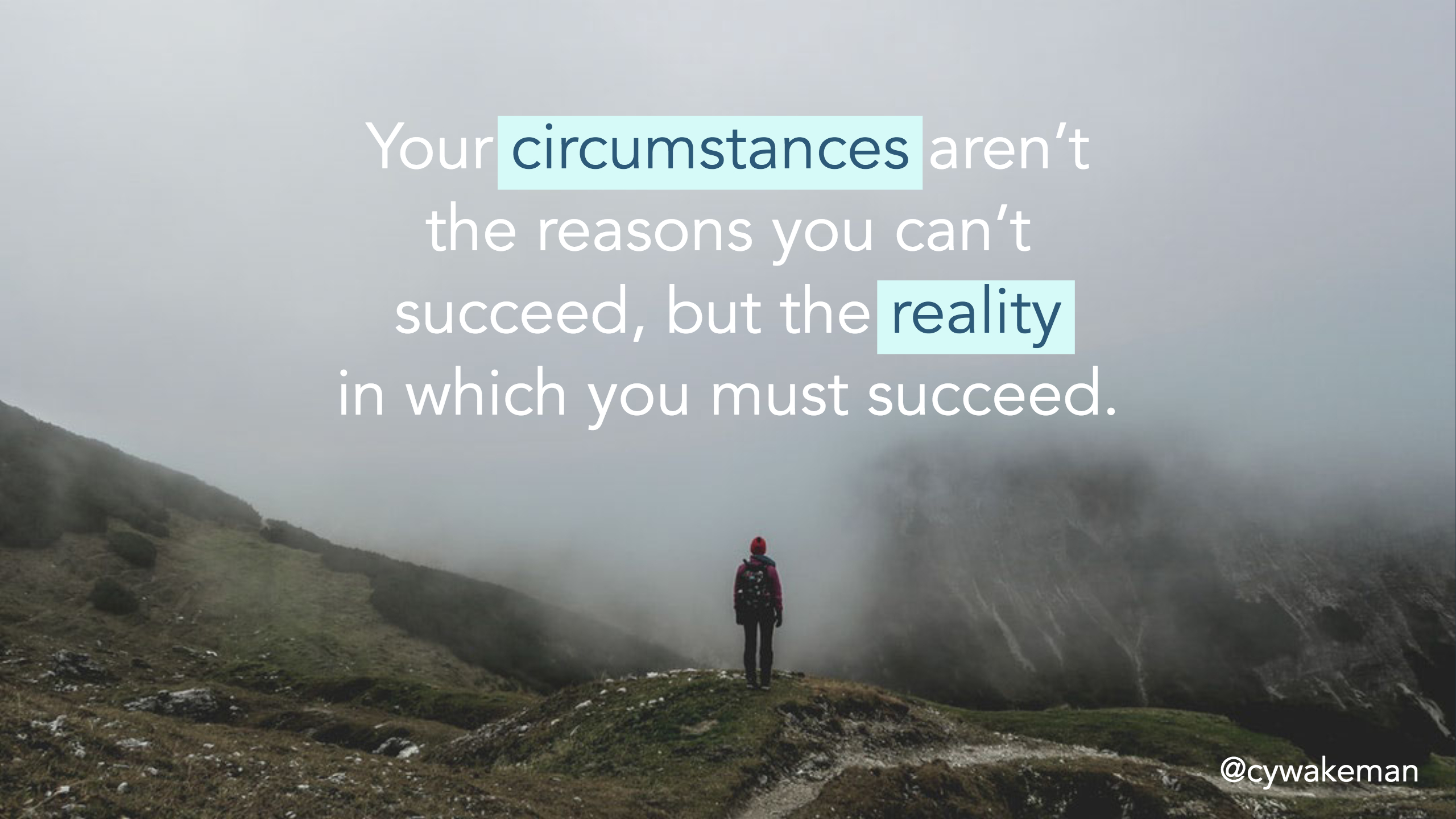 @cywakeman
Reality-Based Leadership
4
THE BIG OPPORTUNITY
The space
for impact.
Ideal future?
Unpreferred reality
REFLECTION:
GIVEN THAT…
HOW COULD WE?
@alexmdorr
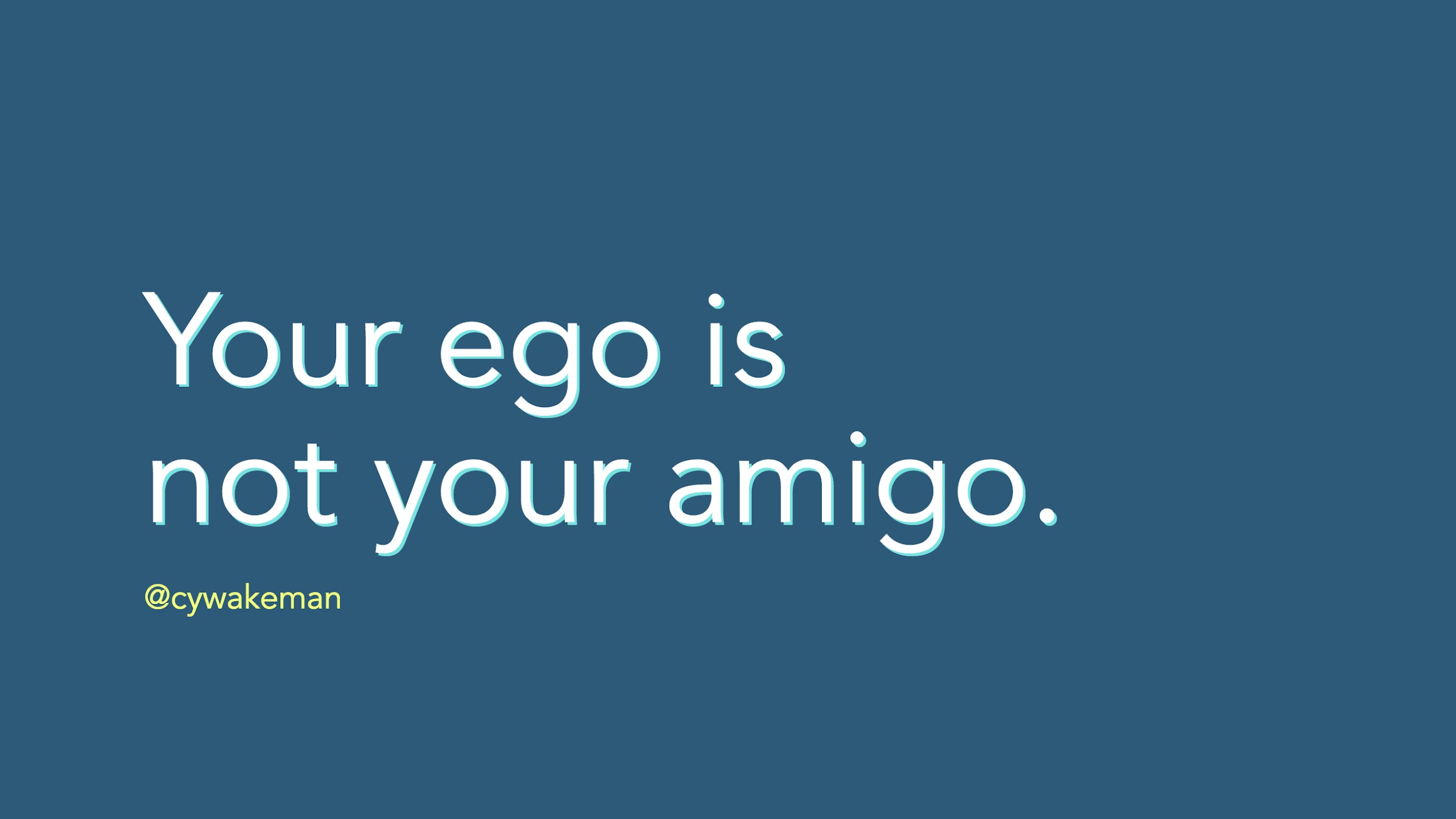 @cywakeman
EVERYONE NEEDS TIME TO VENT?
Venting is the ego’s way of avoiding self reflection
Accountability silences the ego
Self-Reflection cultivates accountability
Sharing a feeling 
is different from venting.
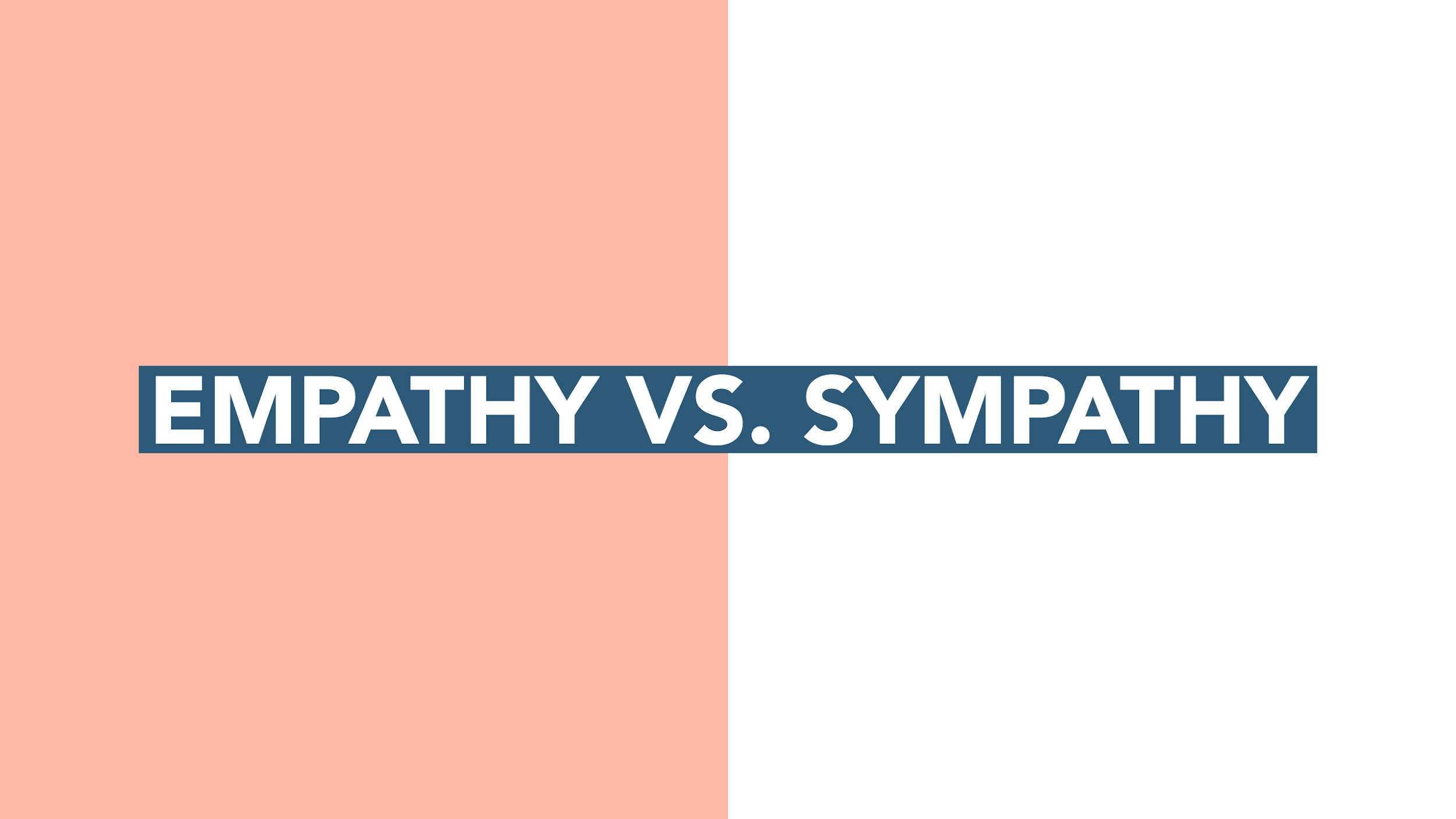 HARDWIRING ACCOUNTABILITY
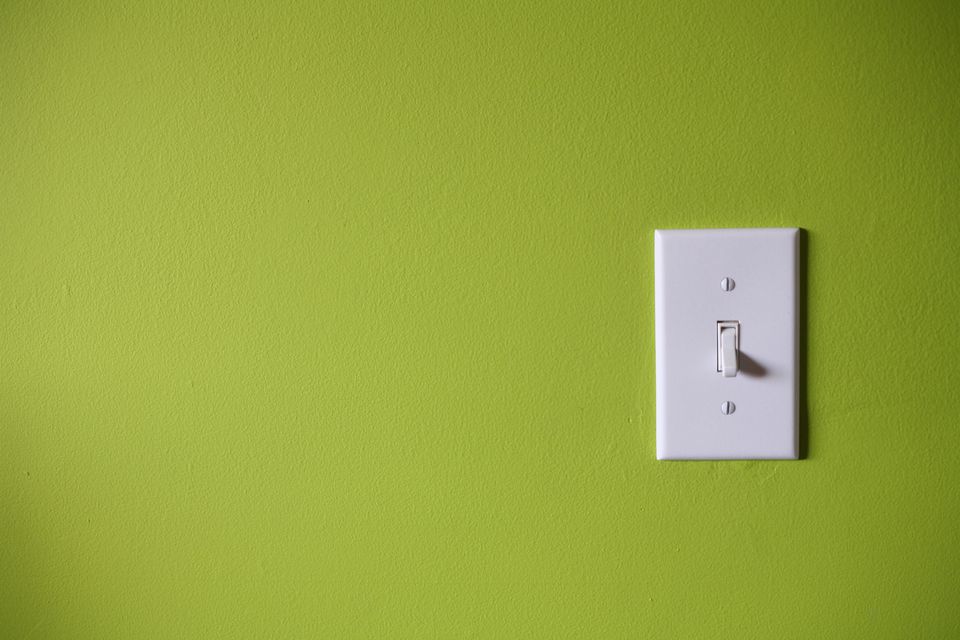 HIGH-SELF
‘TOGGLE UP’
LOW-SELF
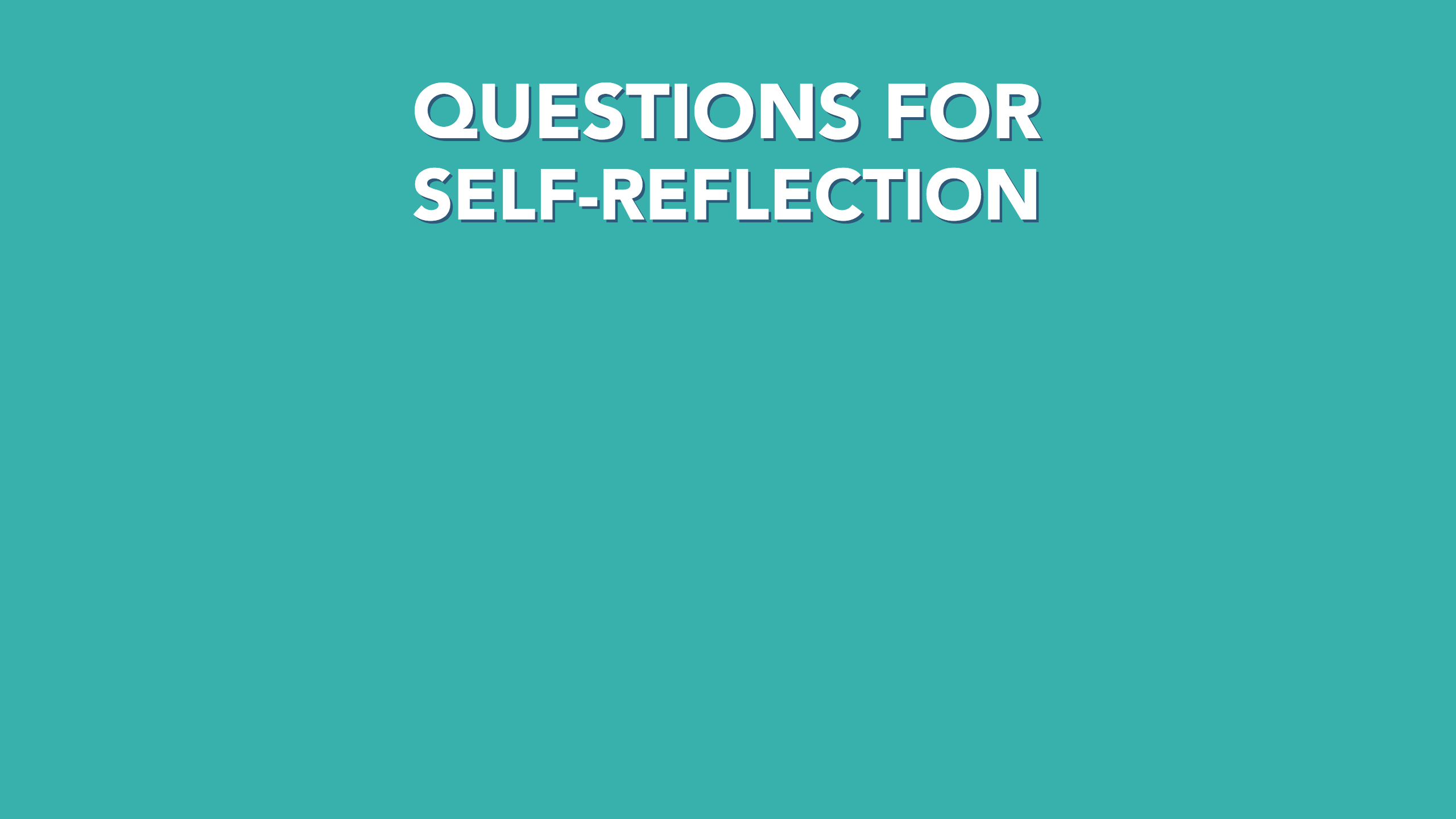 What would great look like?
What can I do to help?
What do I know for sure?
What can I do to add value?
@cywakeman
Reality-Based Leadership
12
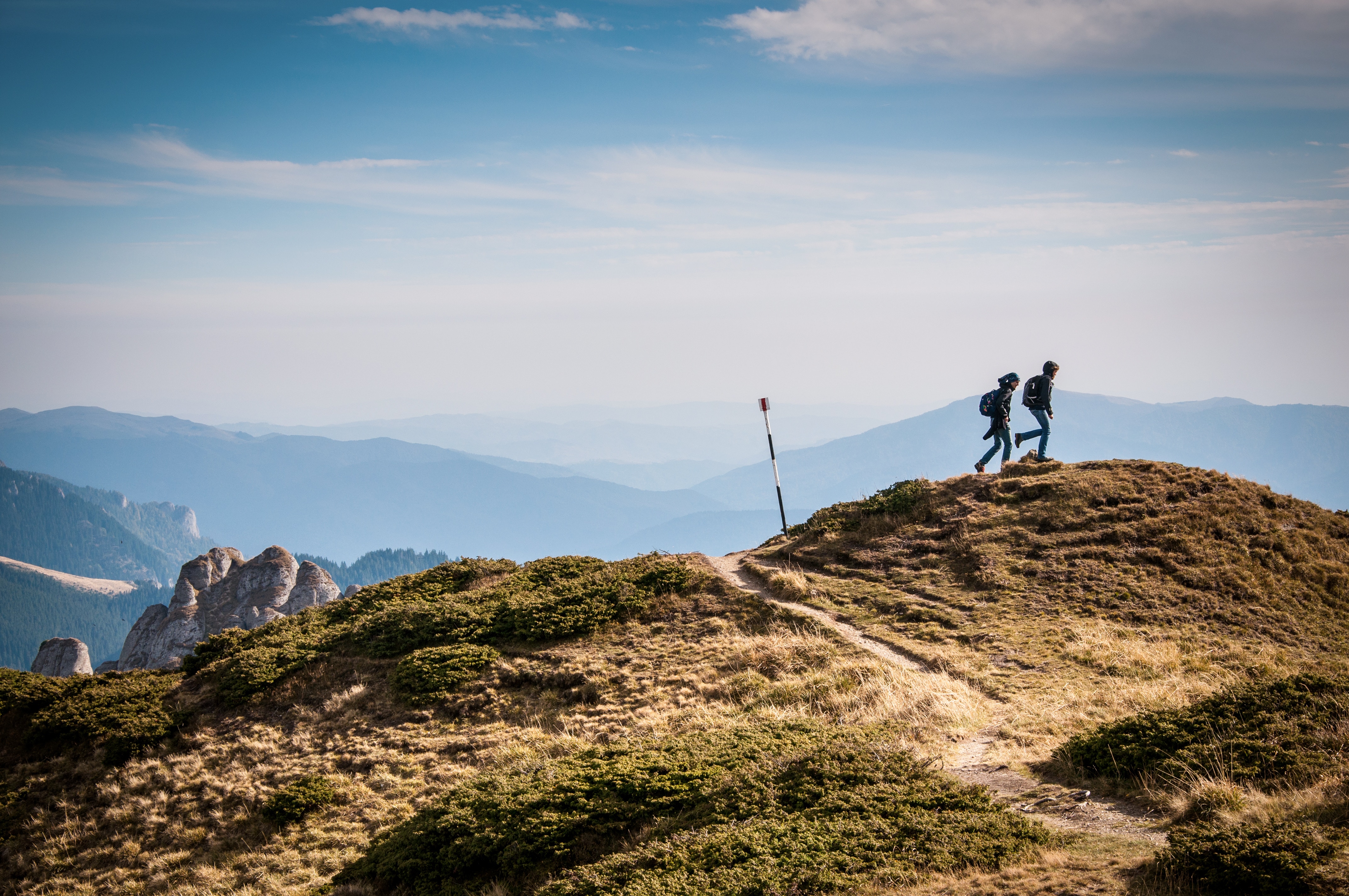 HIKING IN
SPAIN
WHAT DO YOU KNOW
FOR SURE?
How often are you turning ropes into snakes?
COACHING TOOL – “HEY, DO YOU HAVE A MINUTE?”
Information Processing
S  Situation (one sentence)
B  Background (relevant)
A  Analysis (expertise not opinions)
R  Recommendations (2-5 ideas with cost/benefit for each)
All tools end with
Who? Doing what?
By when?
(or the conversation didn’t happen)
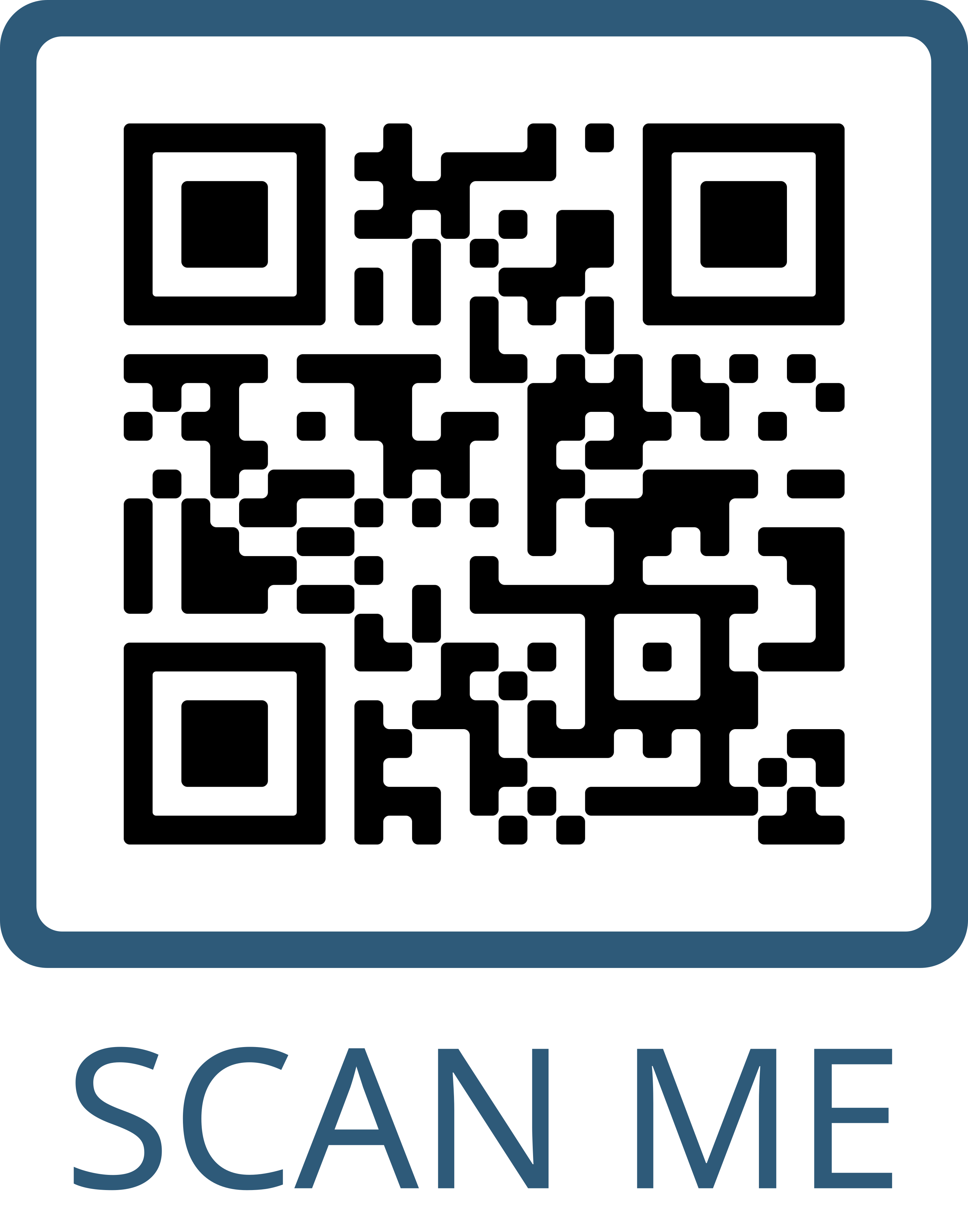 Get the free SBAR download and video here!
IDEA:
CHANGE IS HARD.
CHANGE IS ONLY HARD FOR THE UNREADY…
@alexmdorr
THREE TYPES OF EMPLOYEE MINDSETS
MAINTENANCE
VISION
RESISTANCE
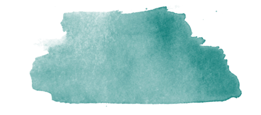 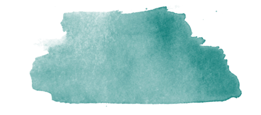 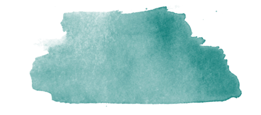 Play it Safe
Lacks Meaning
Don’t Care
Past/Future
Opportunity
Creativity
Resource
Present
Threat
Belief
Reaction
Past
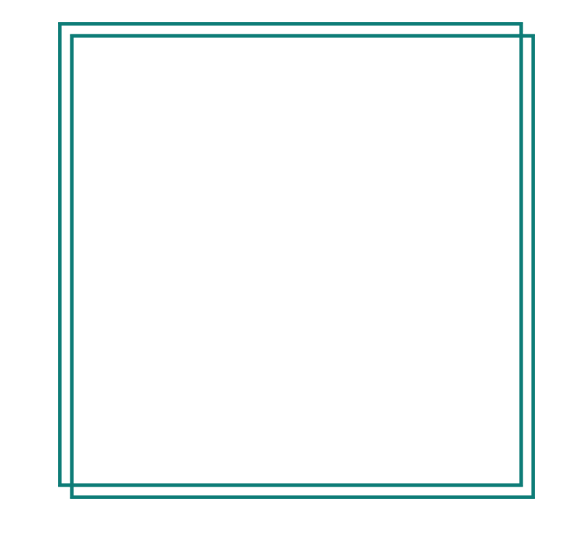 EVENT
ISSUE
or
@alexmdorr
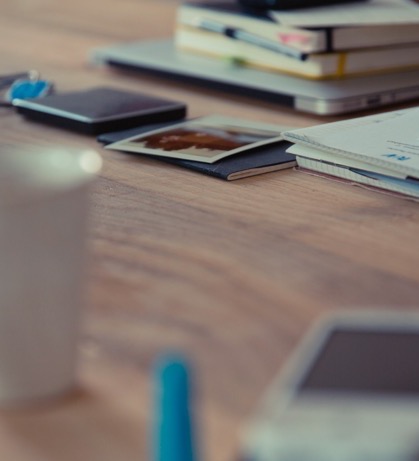 ENERGY MANAGEMENT
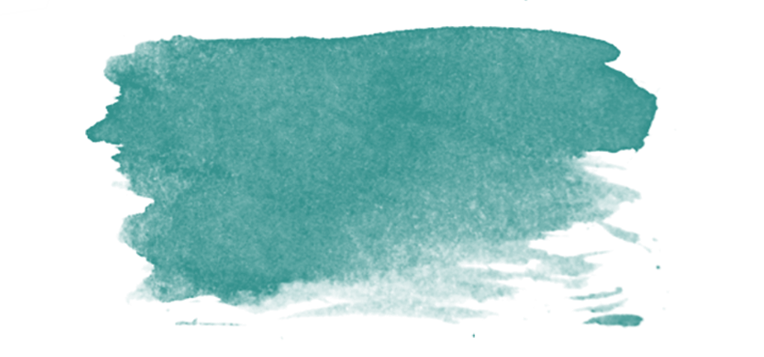 WORK WITH THE WILLING
WHY WE CAN’T to
HOW WE COULD
LEADERS 
MANAGE ENERGY, 
NOT PEOPLE.
THINKING INSIDE-THE-BOX TOOL
More sleep
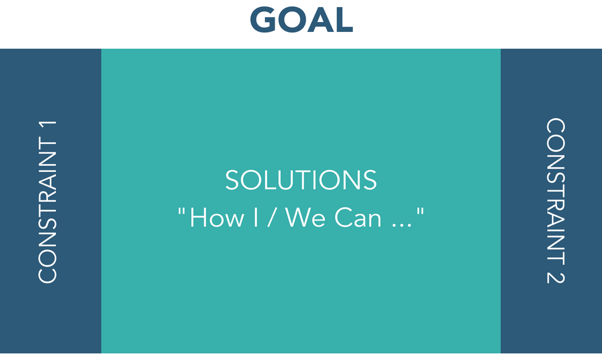 12 Hour Shifts
No Extra Time
Update skillset?
Modernize approach?
Level of willingness?
[Speaker Notes: LINK TO POINT OF – “THE JOBS ARE JUST GETTING UNDOABLE”

50 cases, now managing 100 cases. Current skillset, current approach, current level of willingness. You’re right.

40 patients a day - doctors]
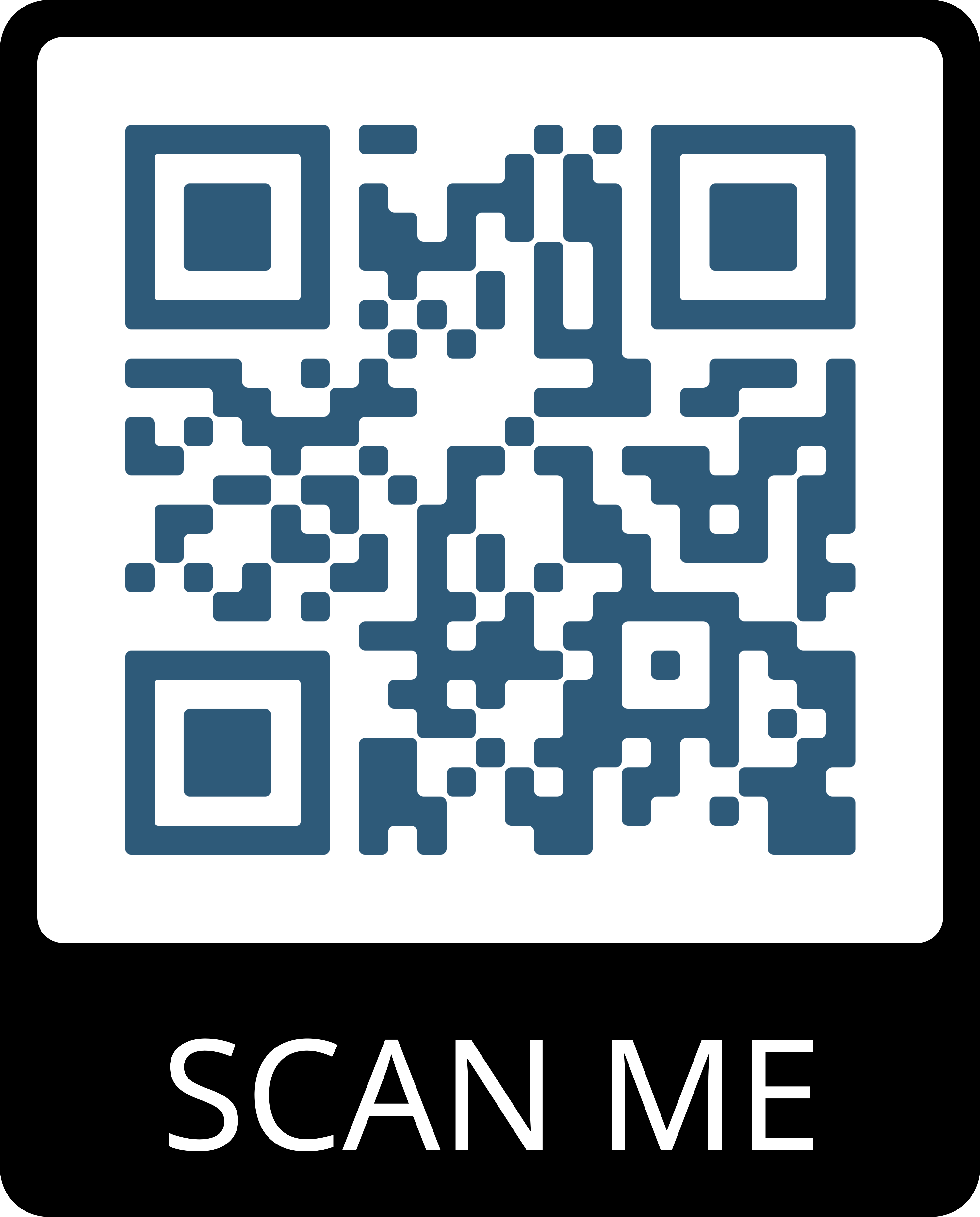 Ready to start using the tools?

Get your cheat sheet download here.
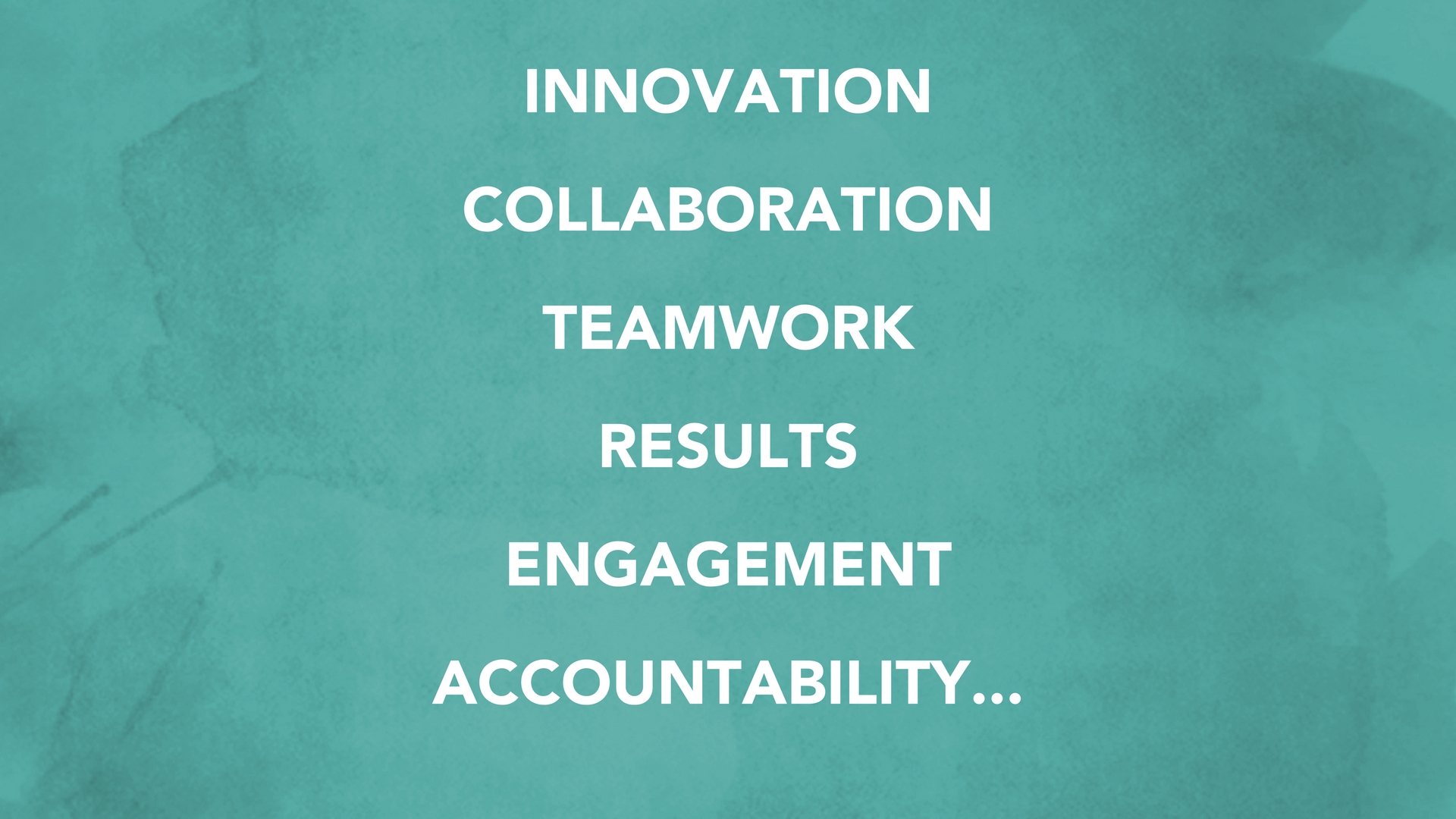 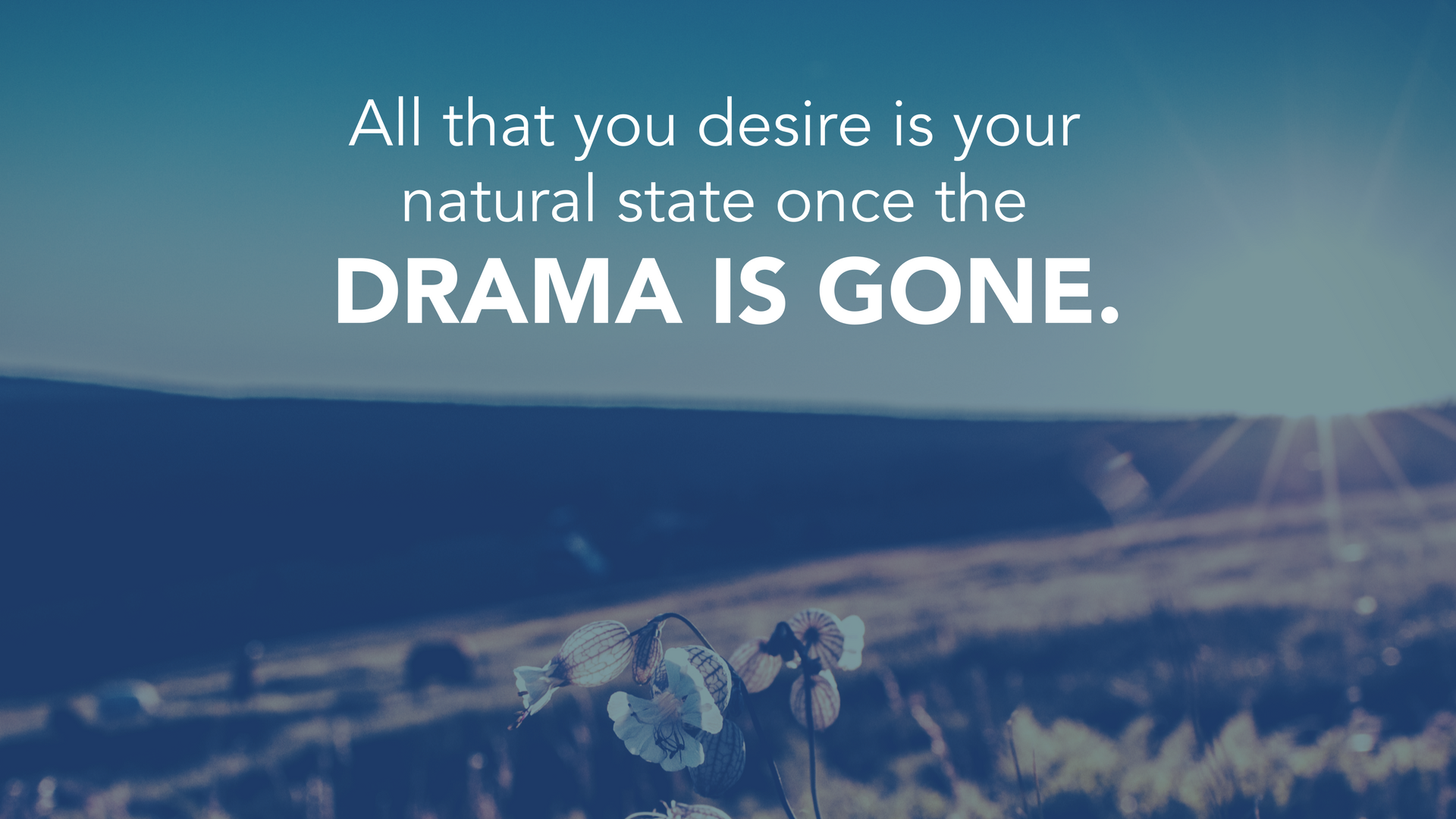 @alexmdorr
Reality-Based Leadership
28
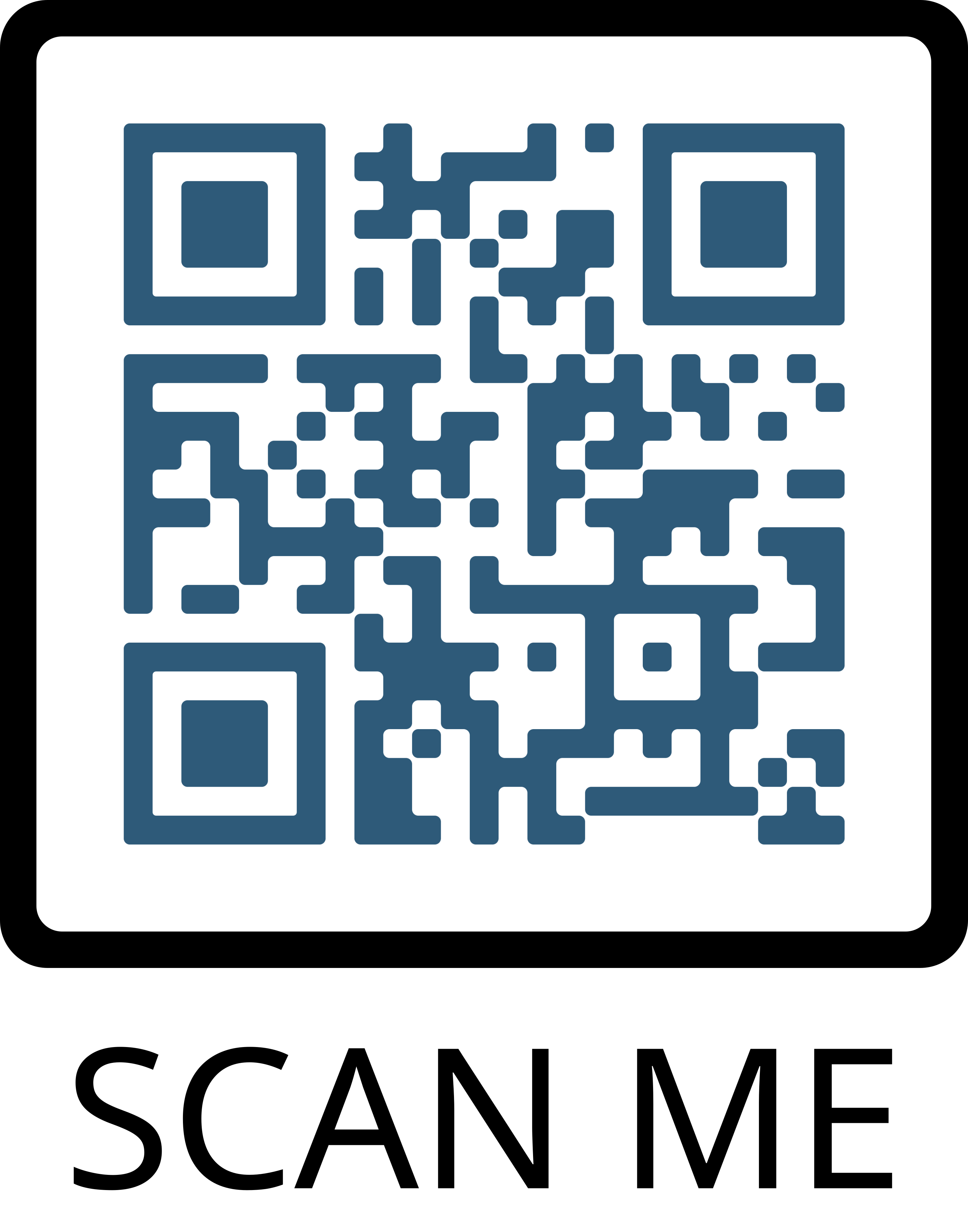 So, what’s your drama level?

Get the automatic calculator here.
FROM CHAOS TOCOLLABORATION
Breakout Session: Putting the Thinking Inside-the-Box tool to use to stop excuses, create problem-solvers and unlock innovation

@alexmdorr
THE EGO THRIVES ON
VERBAL DIALOGUE
AND AMBIGUITY
WHEN TO USE THE THINKING INSIDE-THE-BOX TOOL?
When someone is giving the constraints, excuses or circumstances for why they can’t succeed
When you are navigating competing priorities on a project

When two departments seem to have competing goals that are preventing progress, innovation or collaboration

When an individual is asking you, "Would you rather us do this OR this? You can only choose one." Ex: Would you rather us do this quickly OR with high quality?”
WHY WE CAN’T
WHY WE CAN’T
HOW WE COULD
EXAMPLE #2 – COMPETING PRIORITIES
Growth/Sales
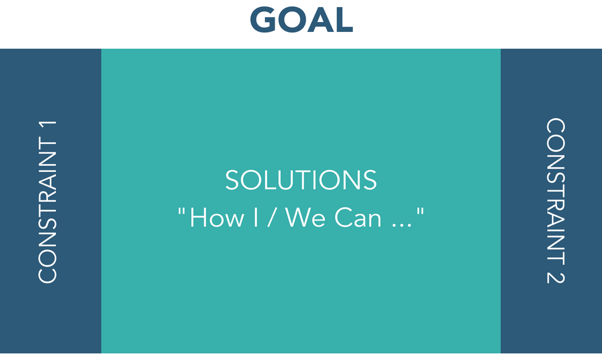 Marketing: on brand/buttoned up.
Sales: Collateral to get in front of customers just-in-time
HOW TO SET UP THE REFLECTION TOOL?
WRITE YOUR GOAL HERE
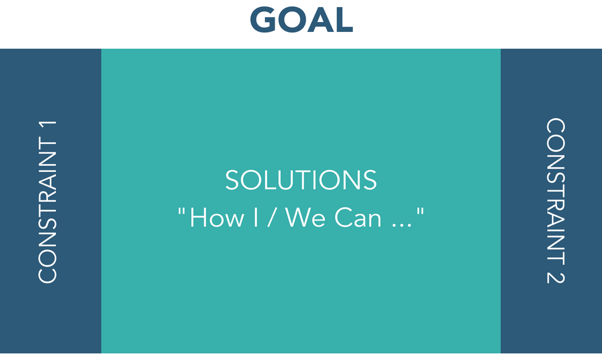 List the constraints, excuses, competing priority or department goal here
List the additional constraints, excuses, reasons for ‘why we can’t’ or competing priority here
A SCRIPT TO INVITE YOUR TEAM TO THE TOOL
”Given our goal is ________ and given our constraints in our reality (list them out), 
how could we move forward? 
What ideas do you have?”
Update skillset?
Modernize approach?
Level of willingness?
TOOL 2 – INSIDE THE BOX
Discuss opportunities where outside-the-box thinking is leading to arguments with reality
Share how going ‘inside-the-box’ may be a better approach and common places you could do so with your team
Use the “Thinking Inside the Box” Tool as if you were the team involved in impacting the situation and find ways you could influence the results in spite of the current circumstances.   
10 minutes or so with this tool
A TOOL DONE
MESSILY
IS BETTER THAN
NO TOOL AT ALL.
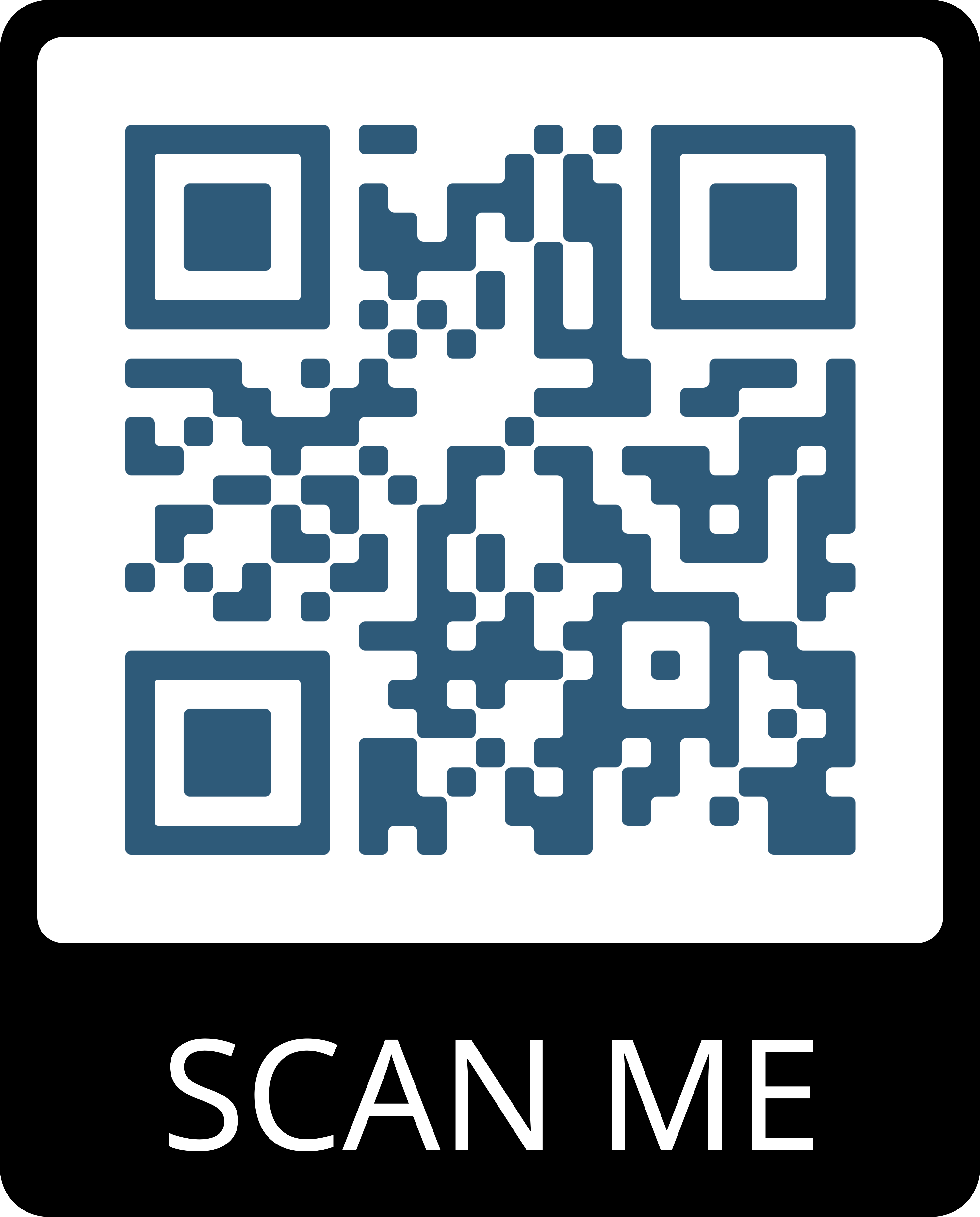 Ready to start using the tools?

Get your cheat sheet download here.